Der gymnasiale Bildungsgangim Kanton Bern
Gymnasium Biel-Seeland
Leonhard Cadetg, Rektor
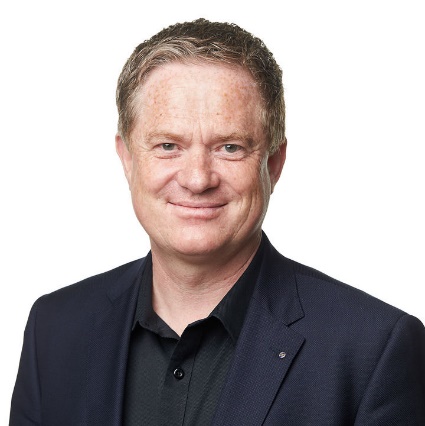 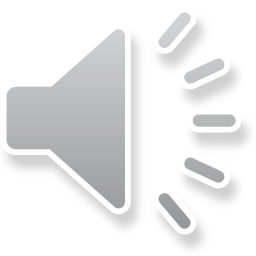 Gymer, meine Wahl.
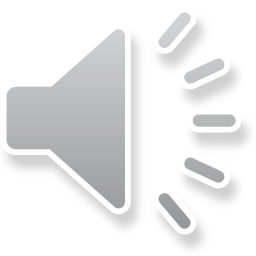 Gehst du gerne zur Schule?
Hast du meistens gute oder sehr gute Noten?
Bist du bereit, viel zu leisten?
Interessieren dich viele Themen?
Bist du offen für Neues?
Gibst du nicht so schnell auf?
Willst du Zusammenhänge herausfinden?
Möchtest du mehrere Sprachen können?
Drückst du dich gerne künstlerisch aus?

Nicht immer, aber oft.
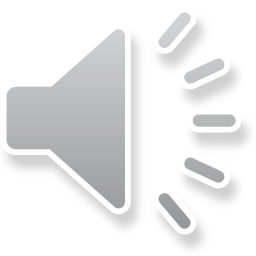 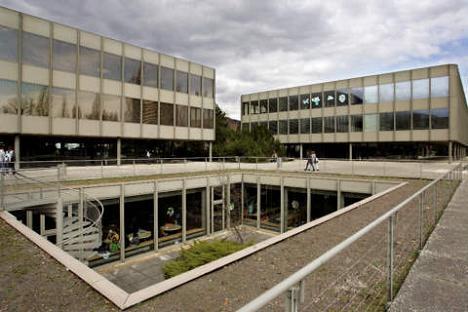 Das Gymnasium …
vermittelt eine breite Allgemeinbildung,
 fragt nach dem Wie und Warum,
 ist vielfältig und abwechslungsreich,
 verlangt Arbeit, Anstrengung und Zeit,
 öffnet alle Türen!
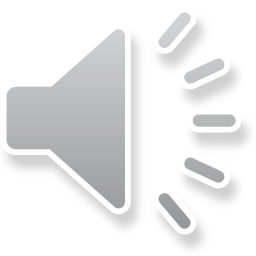 Nach der Matur
Ein toller Türöffner!
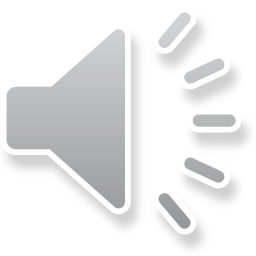 13 Maturnoten
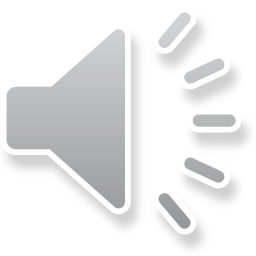 Viele Entscheide vor dem Eintritt!
Welche dritte Sprache?
Welches Kunstfach?
Welches Schwerpunktfach?
Zweisprachige Matur?
www
wähle wirklich weise
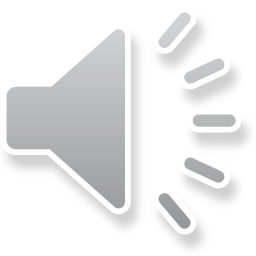 BG
Musik
Englisch
Italienisch
Latein
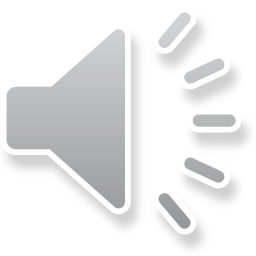 Deutsch
Französisch
Englisch oder Italienisch oder Latein
Wahl!
Mathematik
Biologie
Chemie
Physik
Geschichte
Geografie
Bildnerisches Gestalten oder Musik
Wahl!
Einführung in Wirtschaft und Recht (GYM 2)
ICT (GYM 1)
Grundlagenfächer
Sport
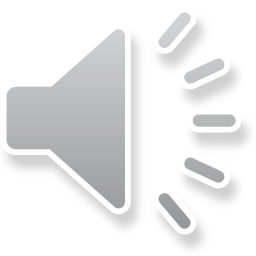 1 Schwerpunktfach
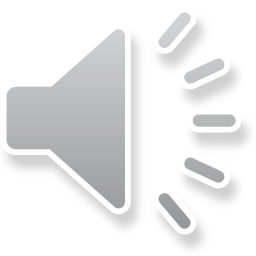 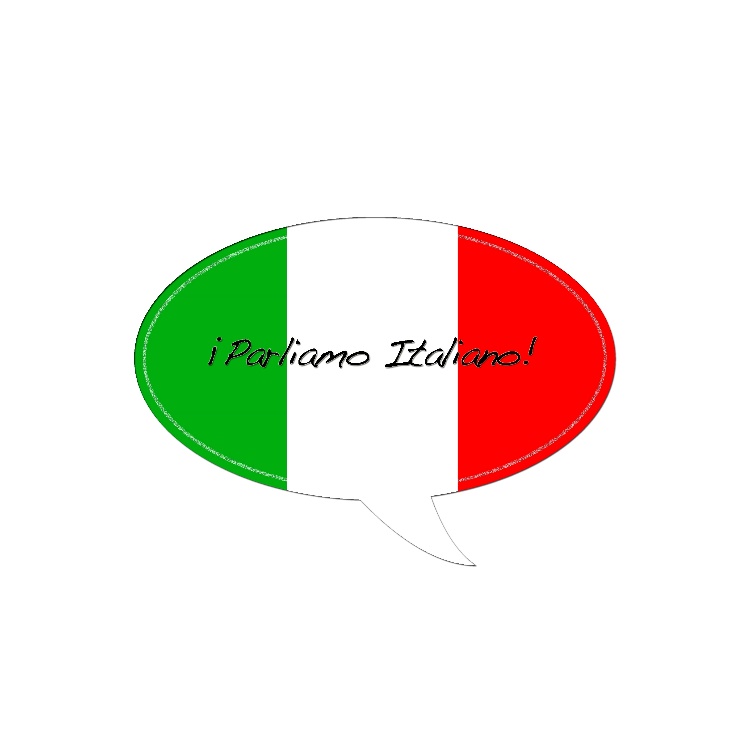 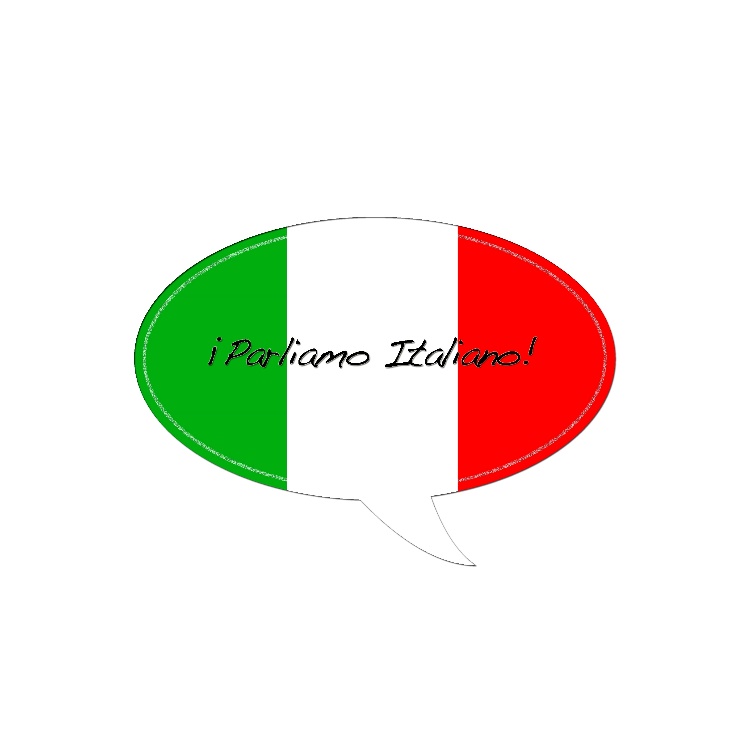 +
+
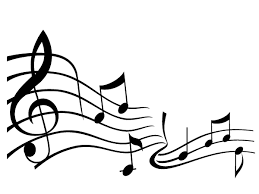 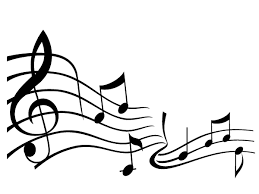 Nicht erlaubt:
Zweimal die gleiche Sprache!
Erlaubt:
Zweimal das gleiche Kunstfach!
Grundlagenfach und
Schwerpunktfach
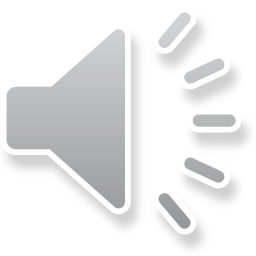 Zweisprachige Matur?
Deutsch - Französisch
Immersionsunterricht ab Beginn
Zweisprachiges Umfeld

Fächer in der Partnersprache je nach Eintrittsjahr unterschiedlich, aber dann während 4 Jahren gleich

Beispiel: 
Eintritt 2021: Biologie vom 1. – 4. Jahr auf französisch
Eintritt 2022: Biologie vom 1. – 4. Jahr auf deutsch
Ein freiwilliges Plus.
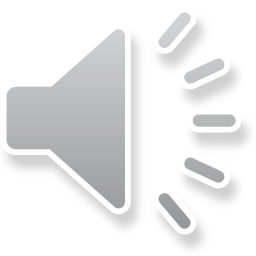 Ergänzungsfächer
Biologie
Chemie (auch auf Englisch)
Physik 
Anwendungen der Mathematik
Informatik
Geschichte (auch auf Englisch)
Geografie
Wirtschaft und Recht
Philosophie
Religionslehre
Pädagogik / Psychologie
Bildnerisches Gestalten
Musik
1 Ergänzungsfach
Sport
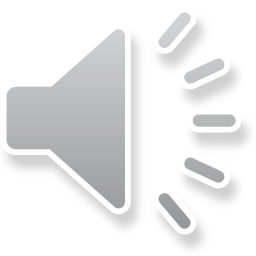 Jedes Ergänzungsfach ist auch 
   en français

möglich!
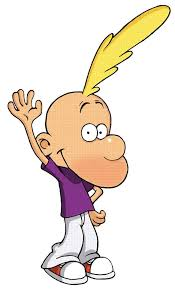 1 Ergänzungsfach
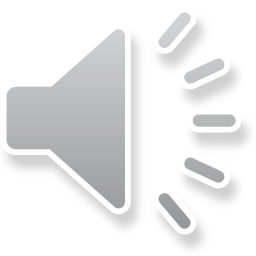 Maturaarbeit
Selbstständiges Arbeiten
Wissenschaftliches Arbeiten
Mündliche Präsentation
Note im Maturzeugnis
Vorbereitung  auf die Hochschule.
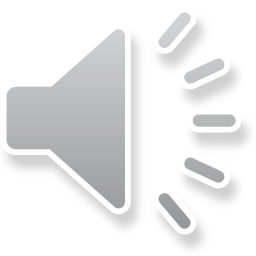 Gute Wahlen brauchen Zeit!
Wer bin ich?
Was interessiert mich?
Was kann ich gut?
Was möchte ich?
www
wähle wirklich weise
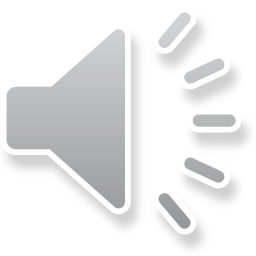 8. Schuljahr
Anmeldung zur Qualifikation
Qualifikation oder Aufnahmeprüfung
Wahlentscheide
9. Schuljahr: GYM 1
Beginn Schwerpunktfach, Kunstfach
Evtl. Beginn zweisprachiger Bildungsgang
11. Schuljahr: GYM 3
Beginn Ergänzungsfach, Beginn Maturaarbeit
12. Schuljahr: GYM 4
Abschluss Maturaarbeit
Maturprüfungen
Dein Weg zur Matur.
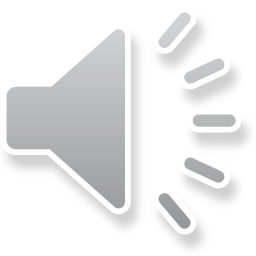 Und was es sonst noch gibt
Blockwochen
Chor, Orchester, Theater
Fakultativunterricht
Sprachzertifikate
Tandem Französisch - Deutsch
Schülerorganisation
Schulsport
	. . .
Mitmachen!
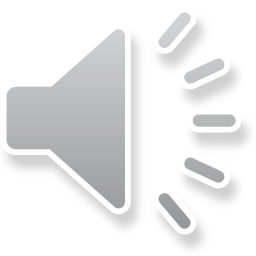 SKS: Sport- und Kulturförderung
angepasste Bedingungen für besonders Begabte in Sport und Kunst
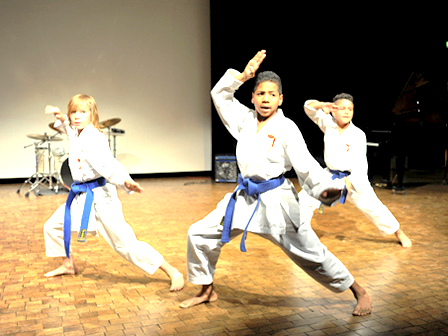 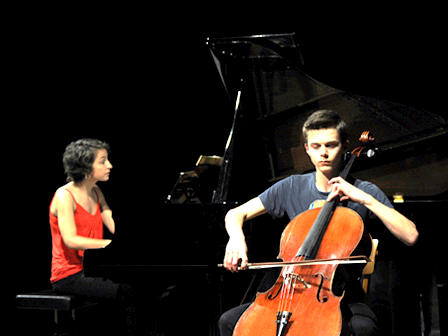 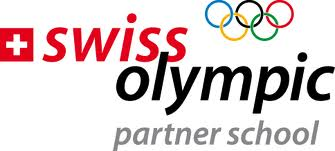 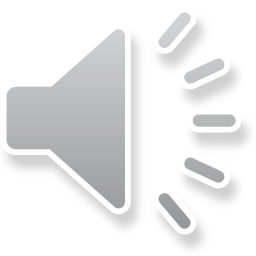 Tag der offenen Tür
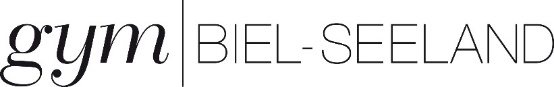 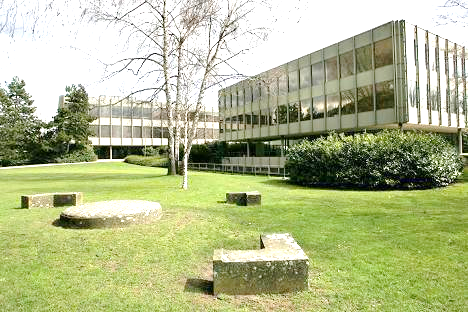 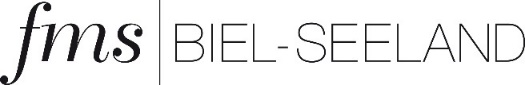 Samstag, 31.Oktober 2020
9.00 und 11.30 Uhr
Strandboden
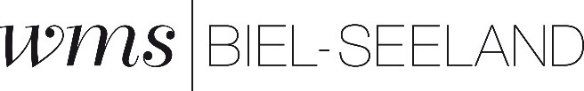 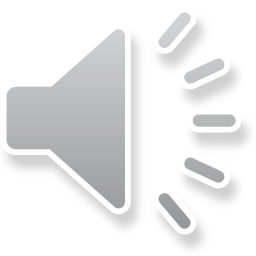 Profilwahl-Börse Schwerpunktfach
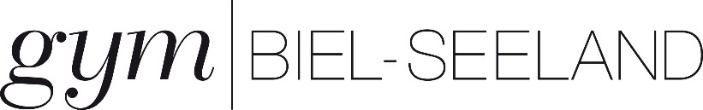 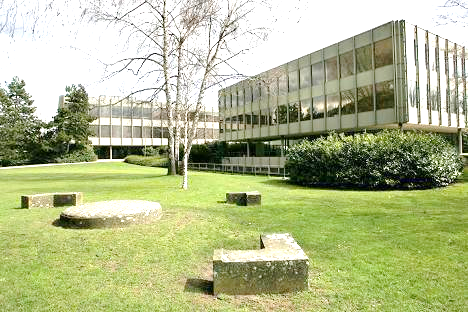 Donnerstag, 21. Januar 2021 und 
Dienstag, 26. Januar 2021
18.00 – 19.00 Uhr

Bitte aktuelle Information auf www.gbsl.ch beachten.
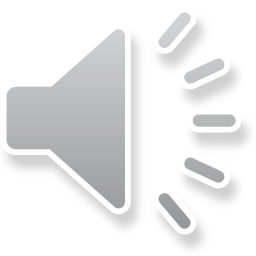 Gymer, meine Wahl.
Gymer, meine Wahl.
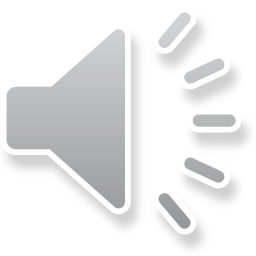